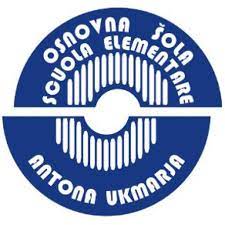 NA KRILIH RAZNOLIKOSTIOn the wings of diversity1. 10. 2022–31. 3. 2024koordinatorica Erasmus+ projekta: Melita Škrlecčlanica projektnega tima: Tadeja Savski
spremljevalci: Melita Škrlec, Sandra Mihalič, Nataša Stepančič, Aljoša Pucer
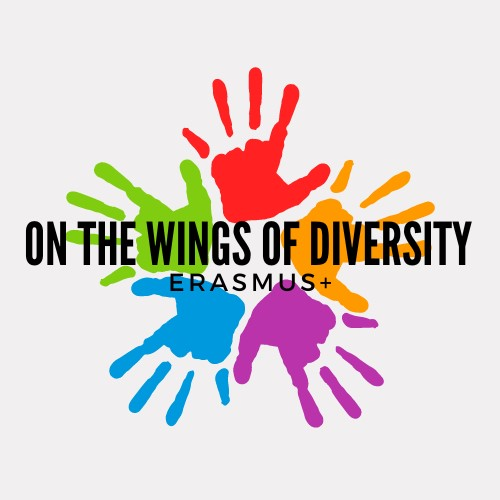 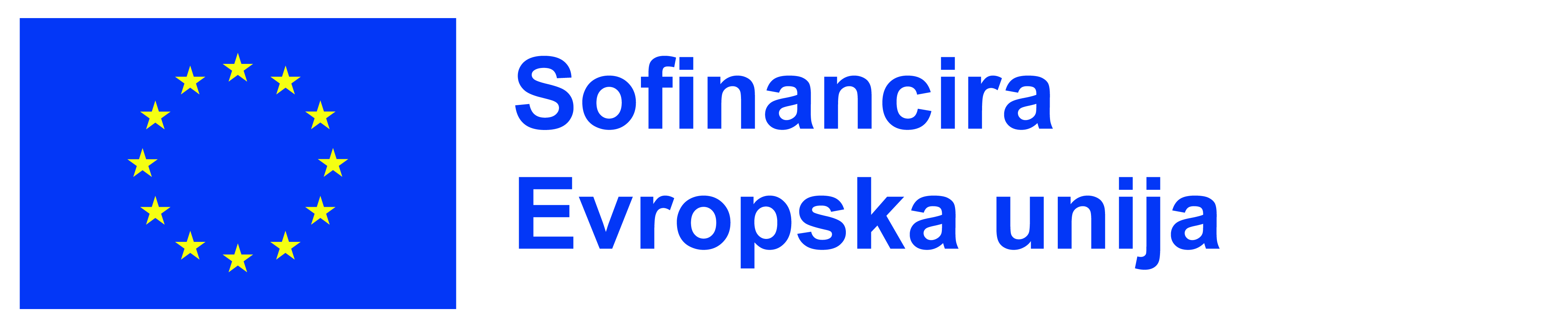 Obisk Cipra
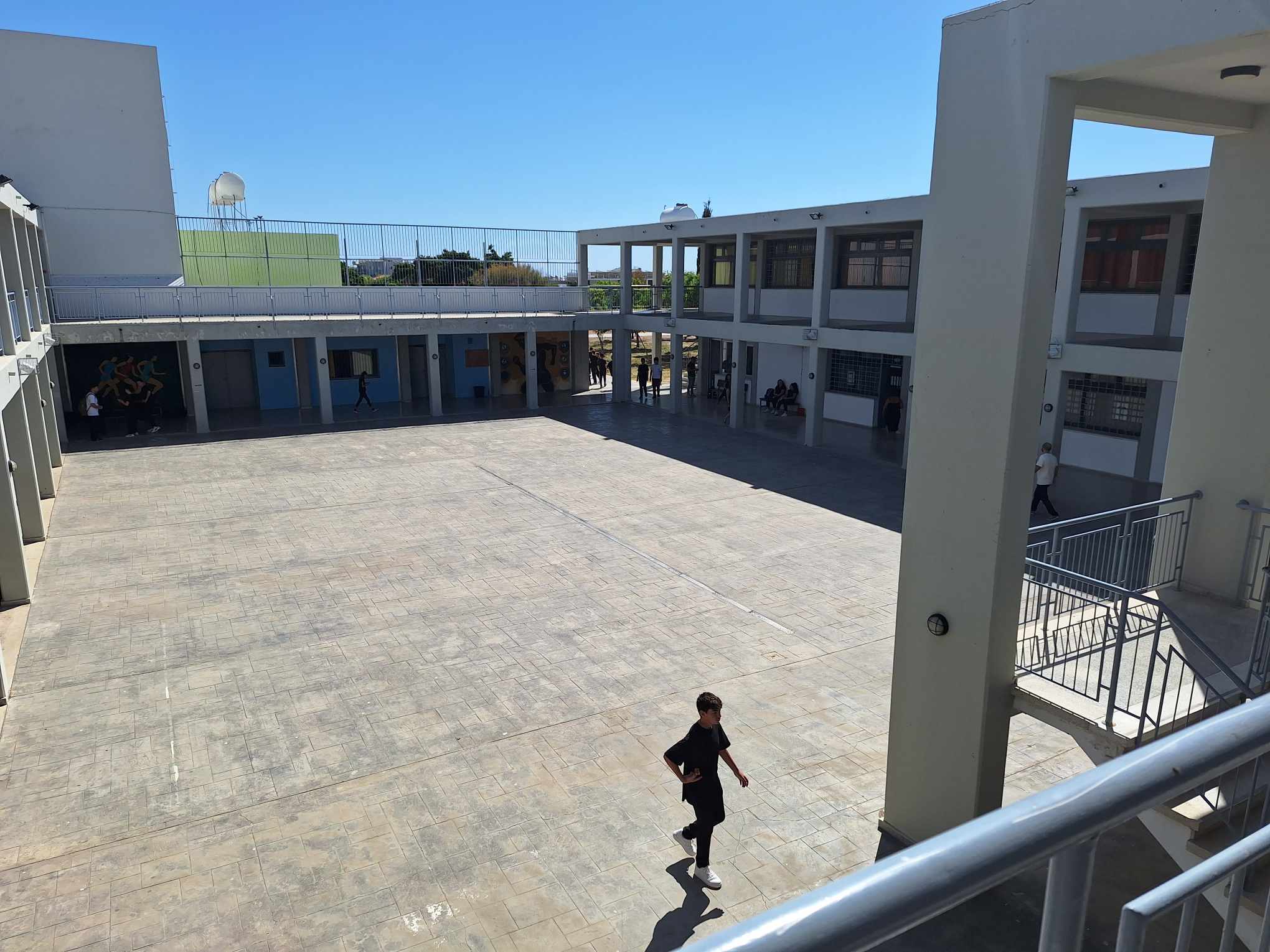 Šola gostiteljica: 
OŠ v kraju Livadia pri Larnaki
 veliko učencev priseljencev
 šola blizu morja
Kdo?      učenci 8. raz. (12 učencev + 4 učitelji)
Koliko časa in kdaj?     5 dni (+ 2 dni poti), 7. 10. – 14. 10. 2023
Kako?      z letalom (Easyjet)
Koliko stane?      nič!  
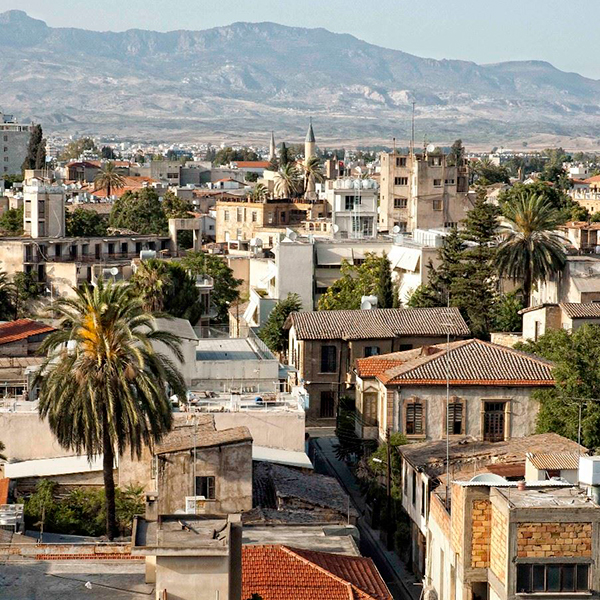 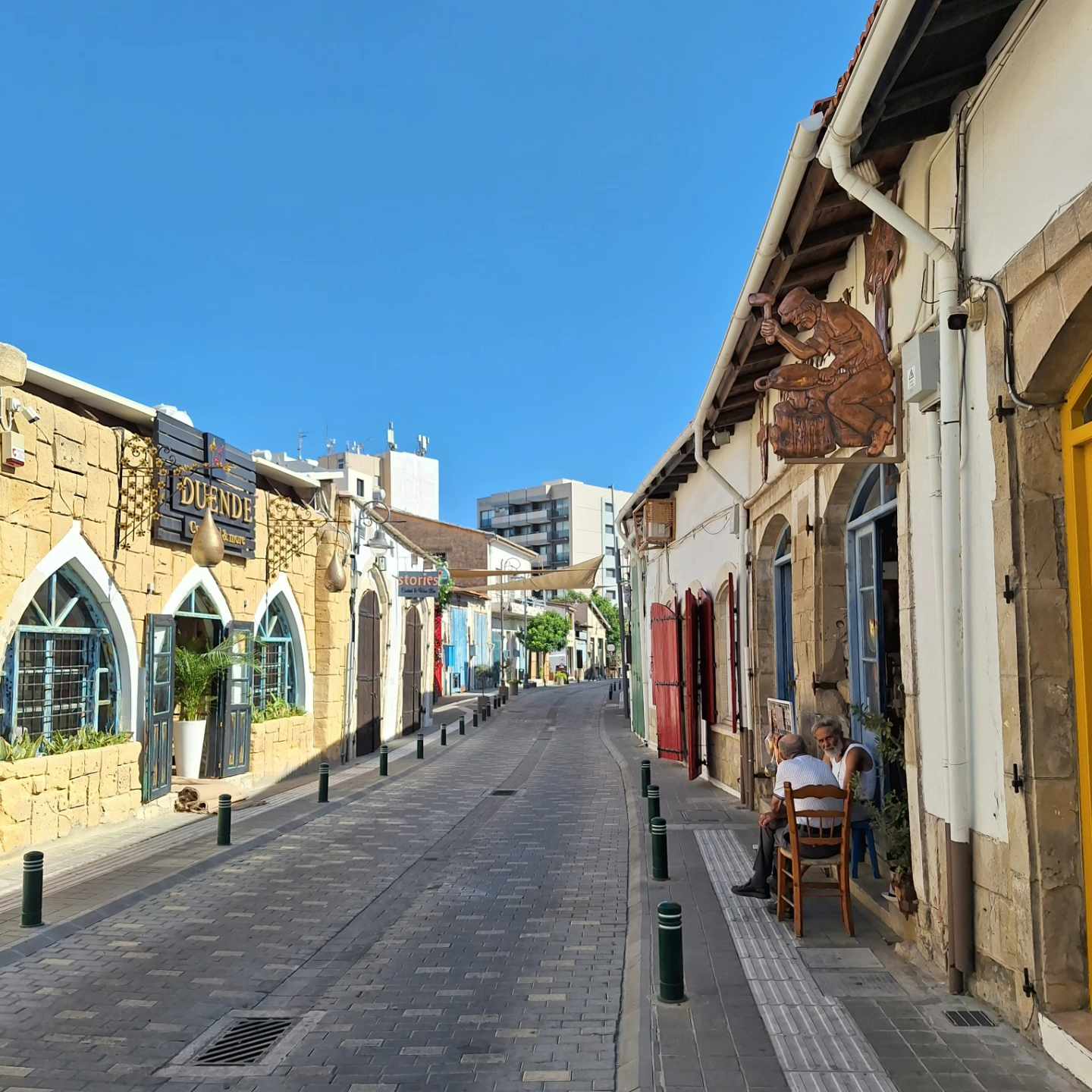 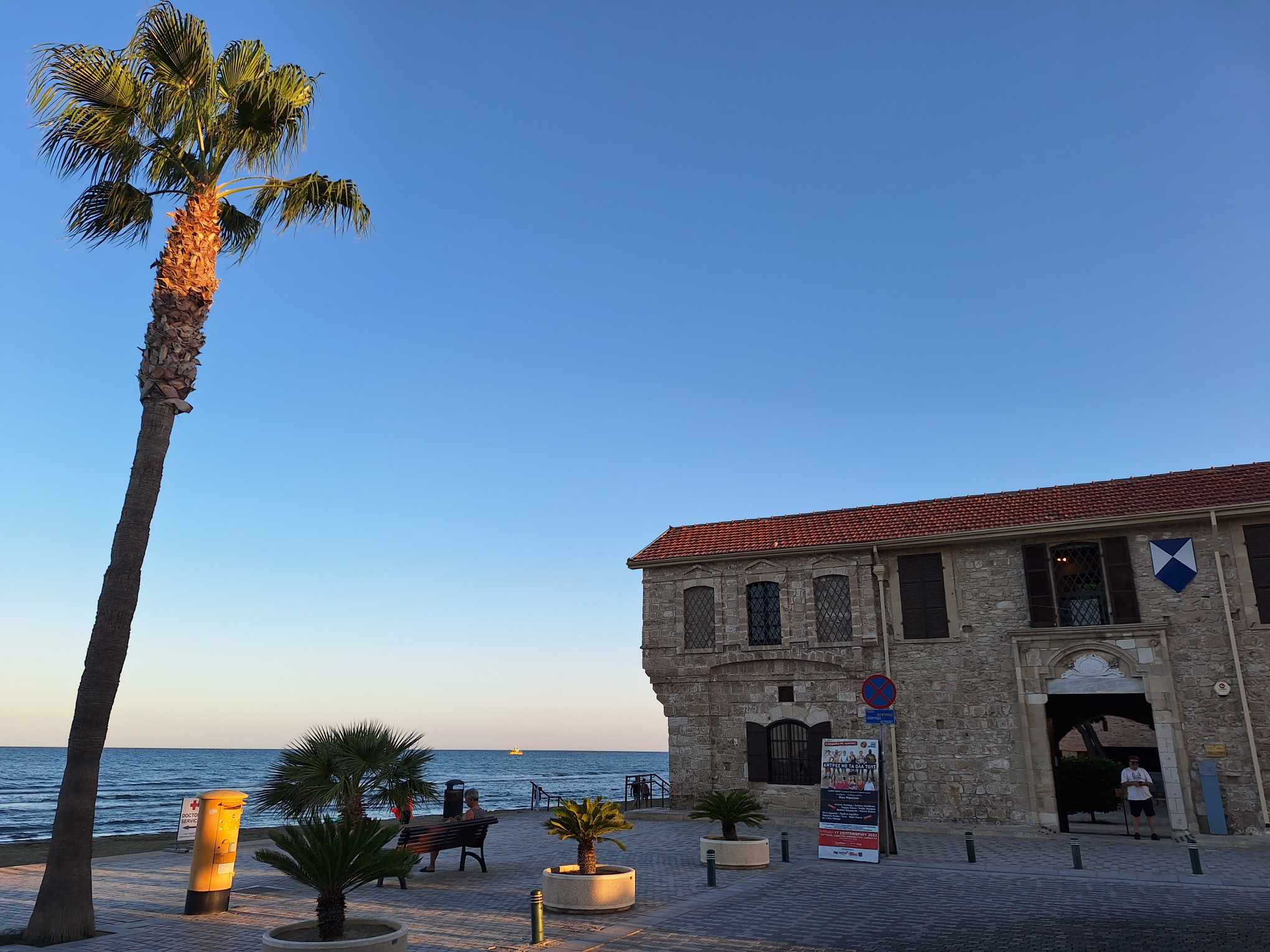 Pot na Ciper
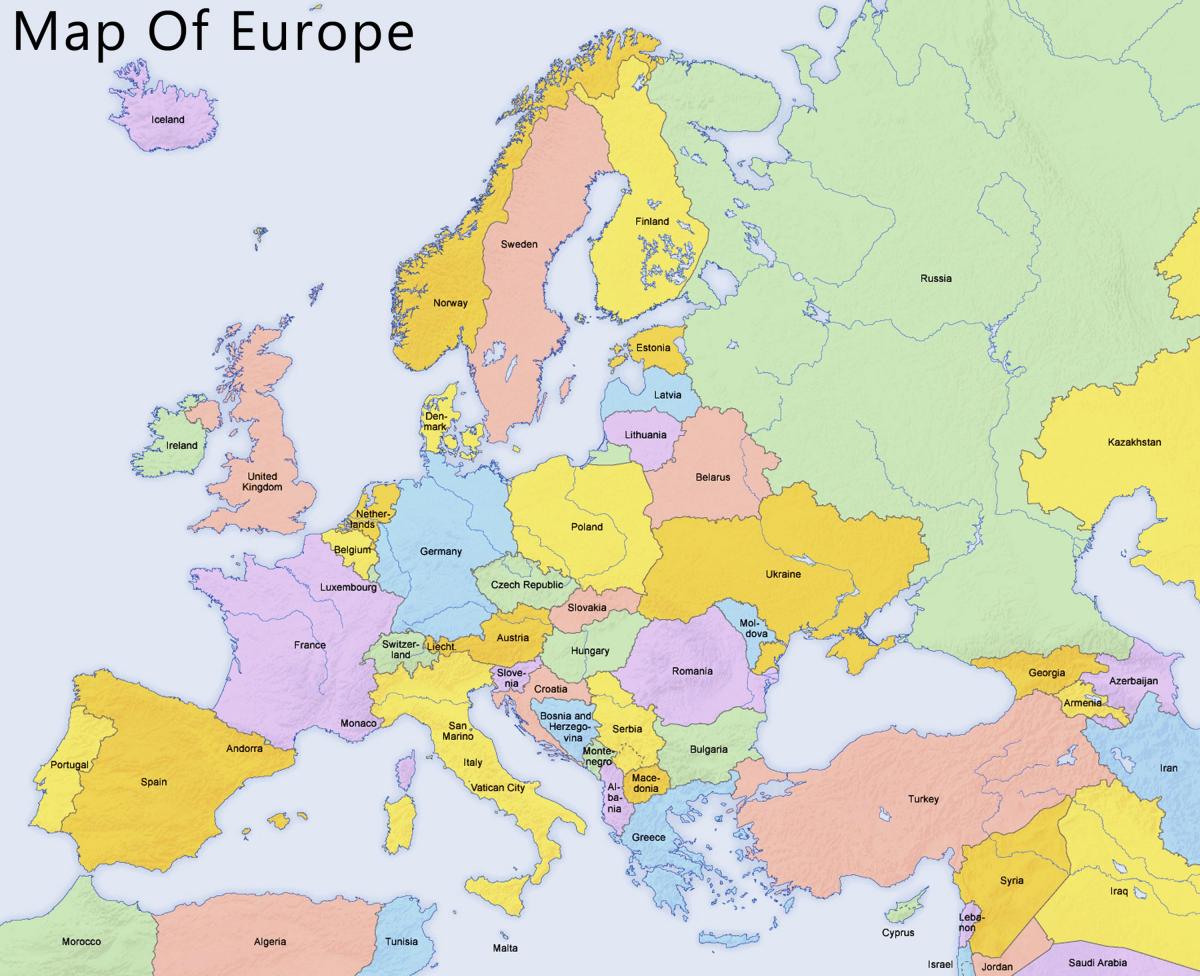 Sobota, 7. 10. 2023:
 zbor na parkirišču šole: cca 09:45
 avtobus do letališča Benetke Marco Polo 
 let v Larnako: 14:35-18:45h (lokalni čas – 1h naprej)
 z letališča Larnaka v hotel: 
    lokalni avtobus (25 min)
 prihod v hotel: cca 20:00h
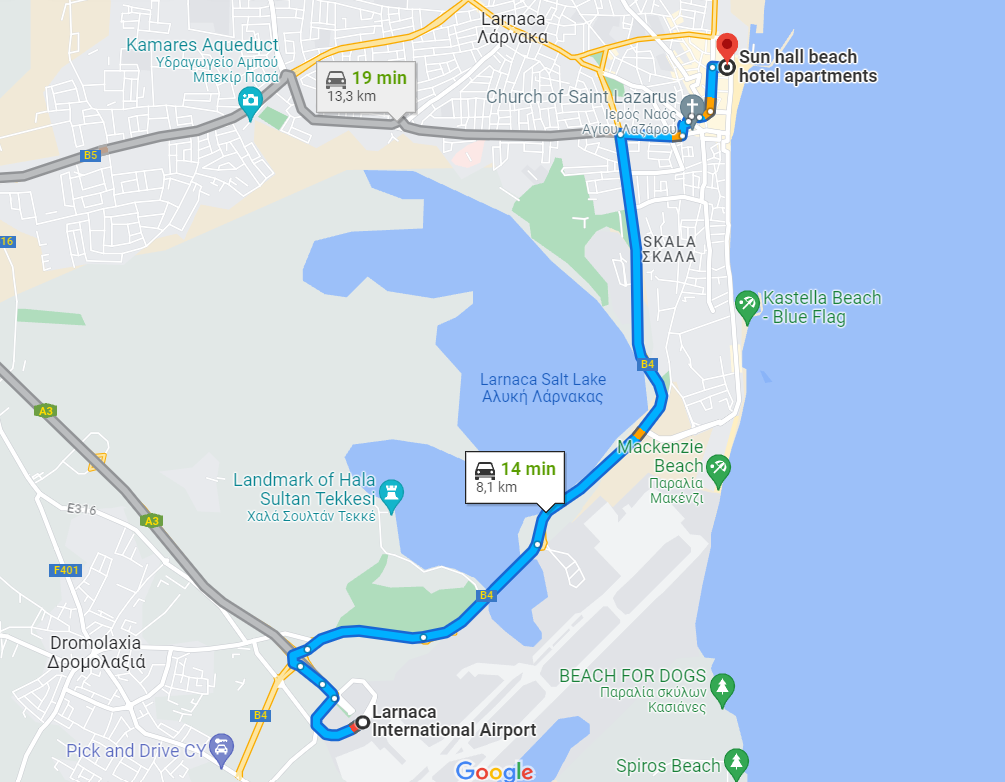 Pot domov
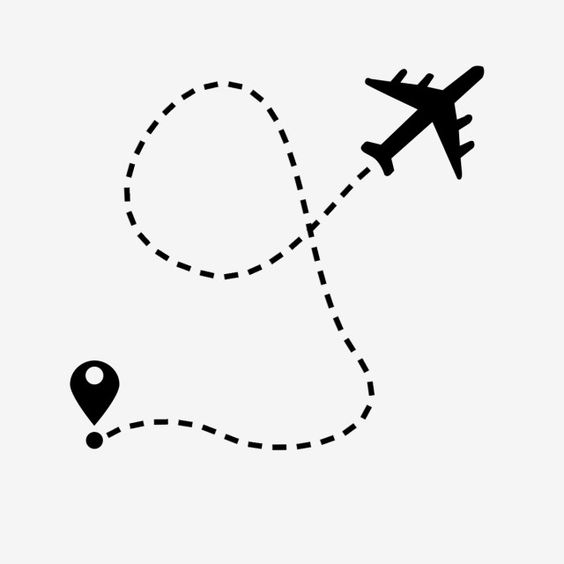 Sobota, 14. 10. 2023:
 odhod iz hotela: po kosilu
 iz hotela na letališče Larnaka: avtobus (25 min)
 let v Benetke: 19:20-22:05h (lokalni čas)
 avtobus z letališča Benetke do parkirišča šole
 prihod domov/na parkirišče šole: cca 00:30-01:00h (sobota/nedelja)
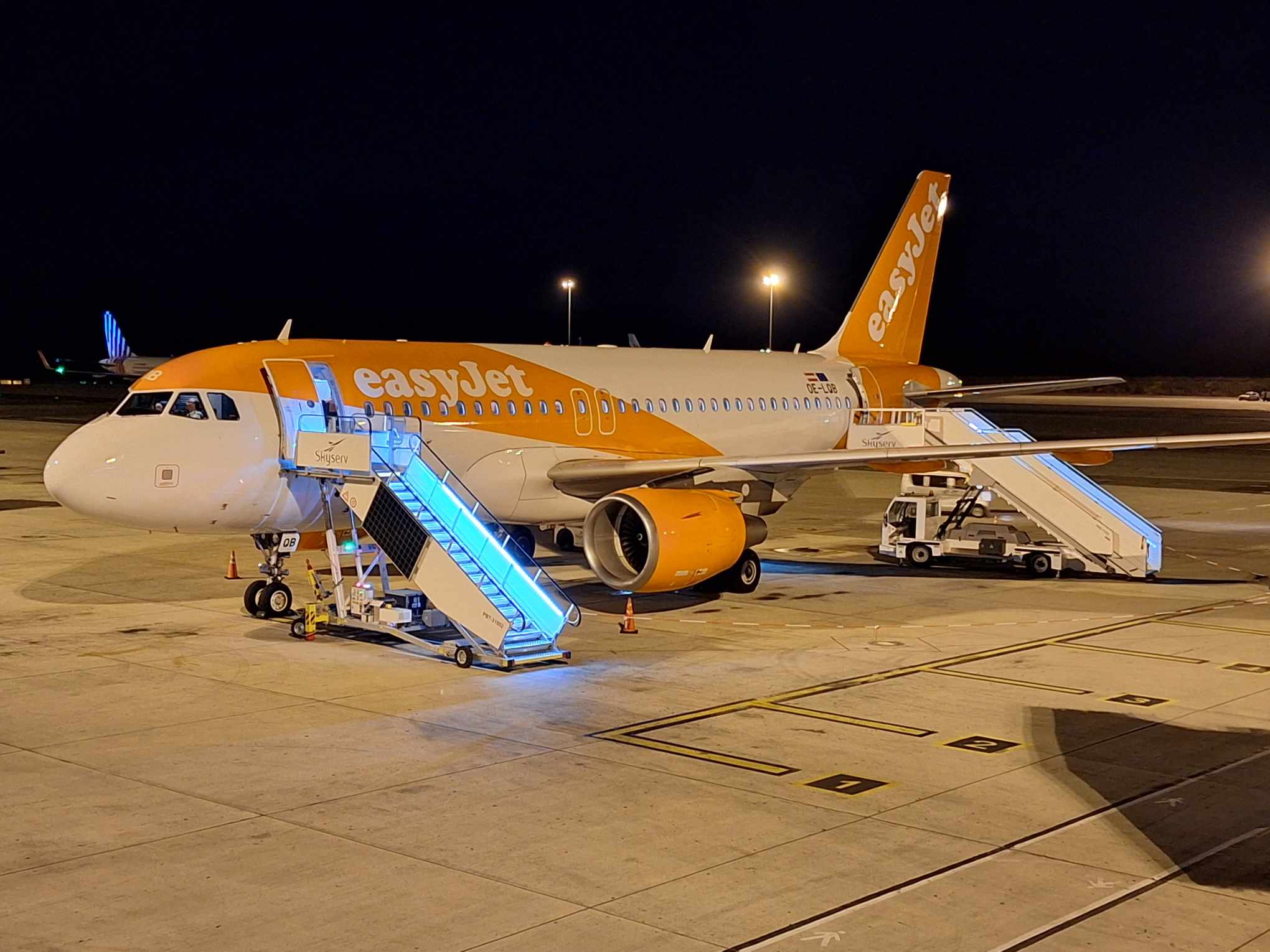 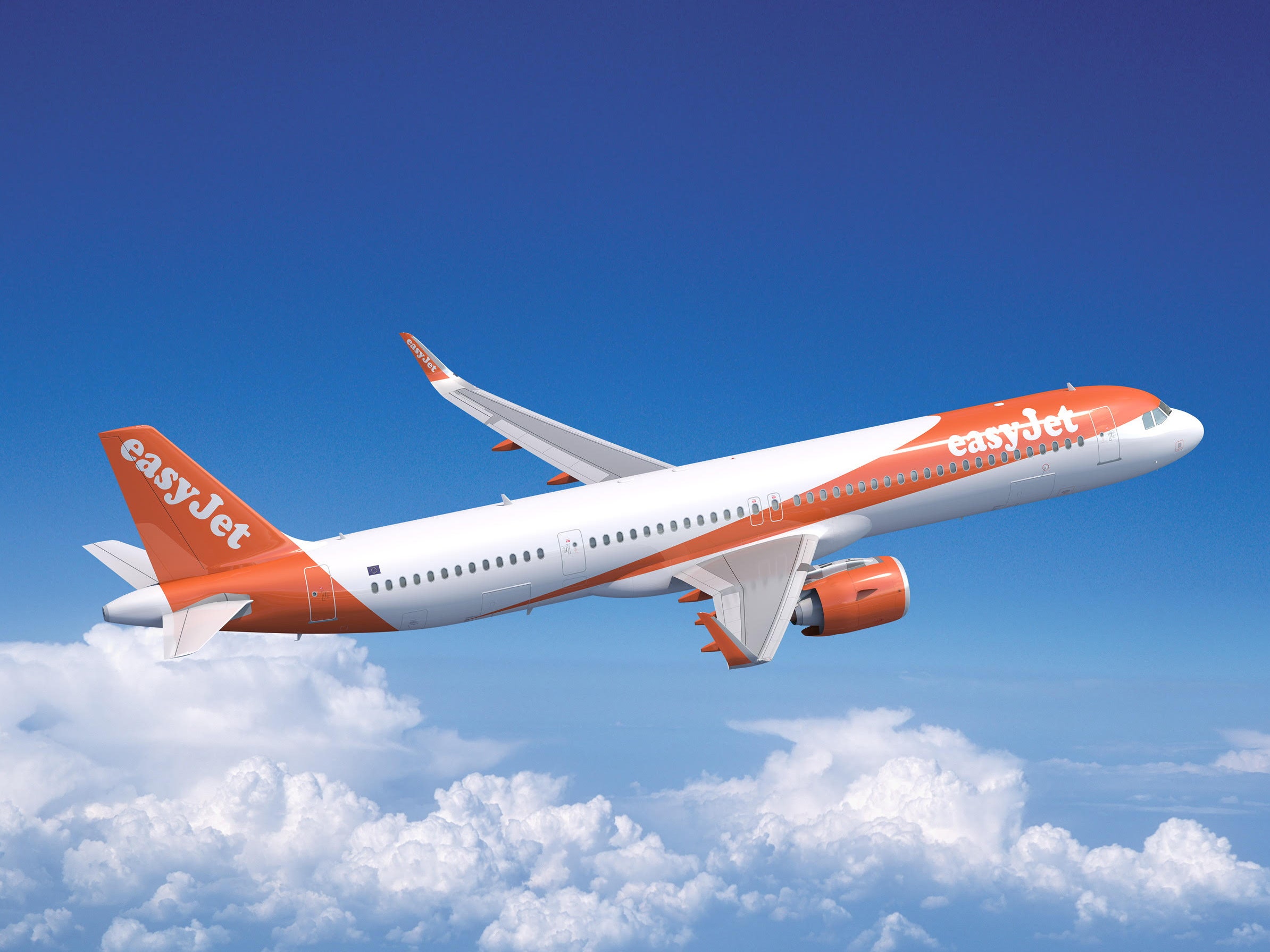 Kaj se bo dogajalo na Cipru?
Druženje s ciprskimi učenci 
Aktivnosti na njihovi šoli
Predstavitev naše šole/mesta/države… 
Izleti in ogledi znamenitosti 
(Nicosia, Cape Greco, Larnaka, Lefkara…)
Prosti čas

Kakšna bo hrana?       odlična 
Kje bomo spali?      v apartmajih 
Kako se bomo imeli?      nepozabno!
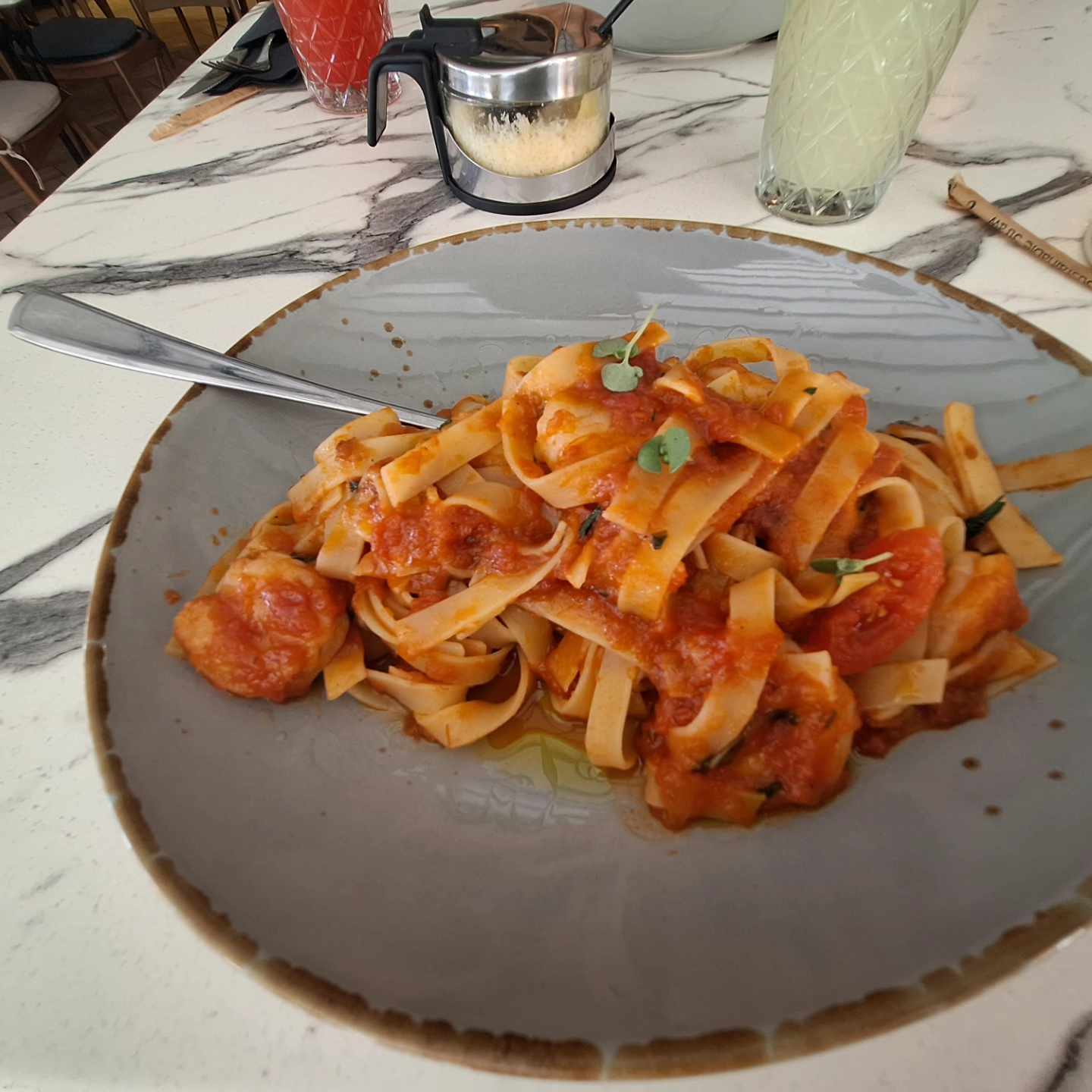 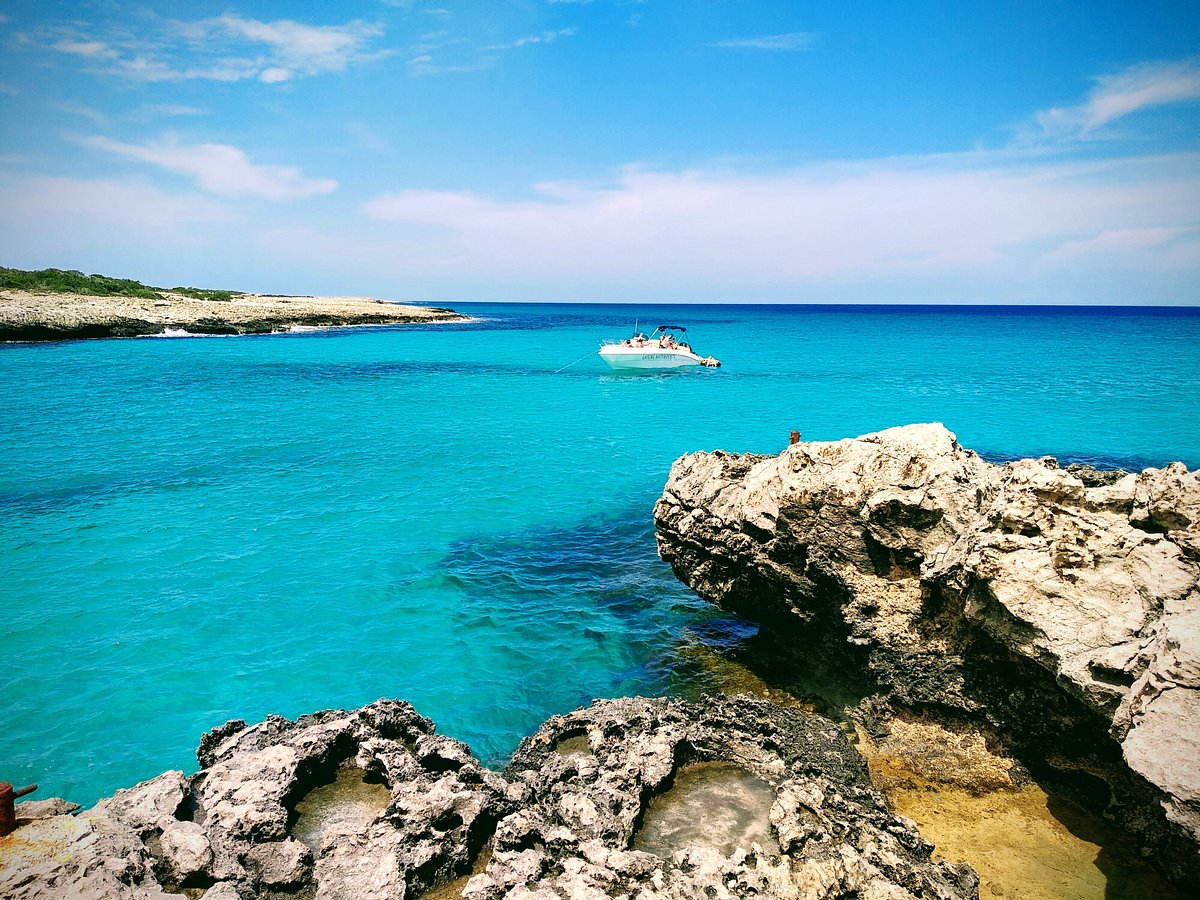 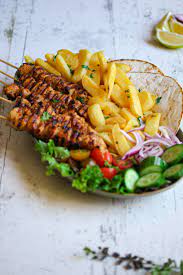 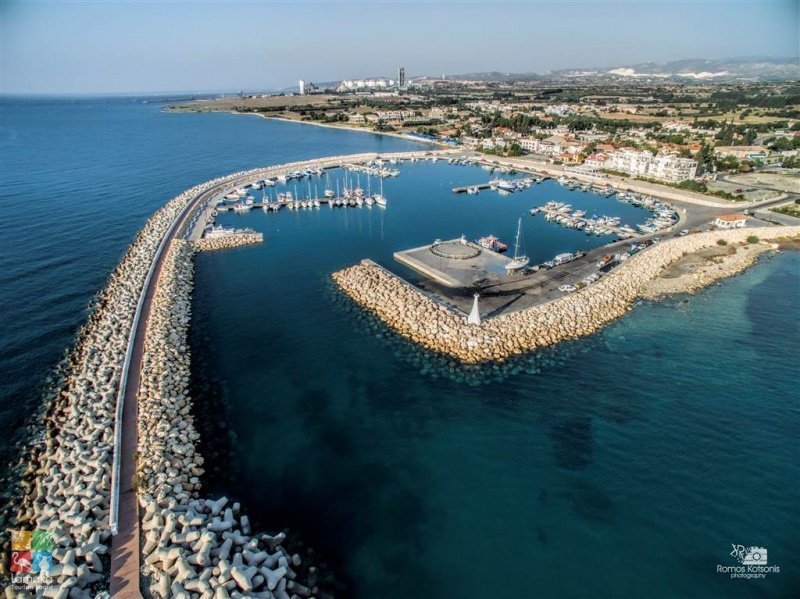 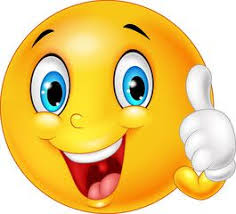 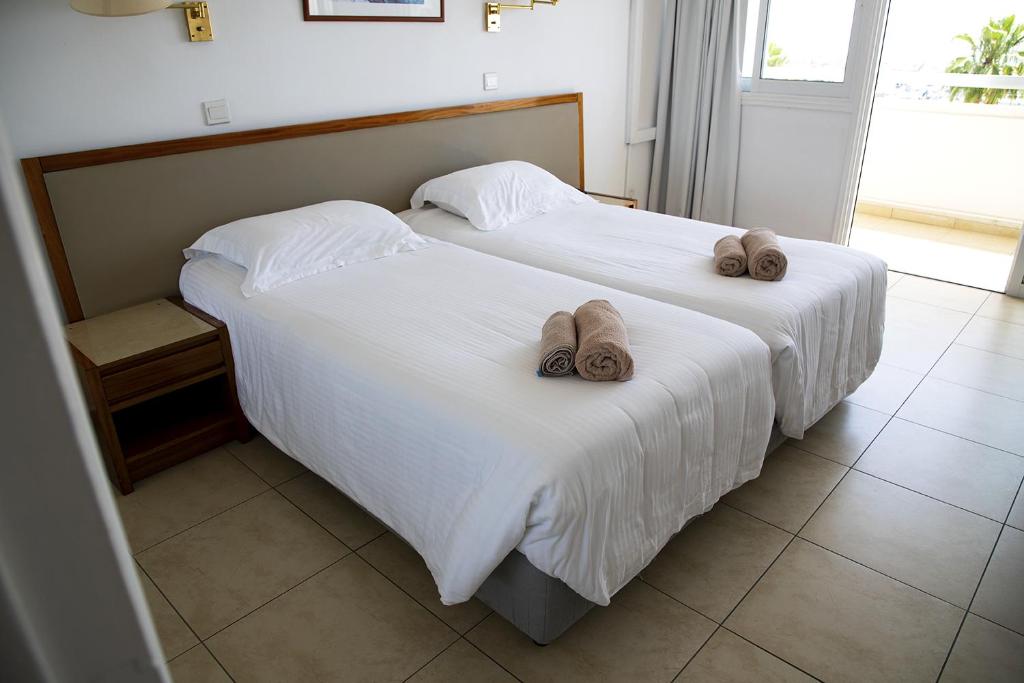 Apartmaji
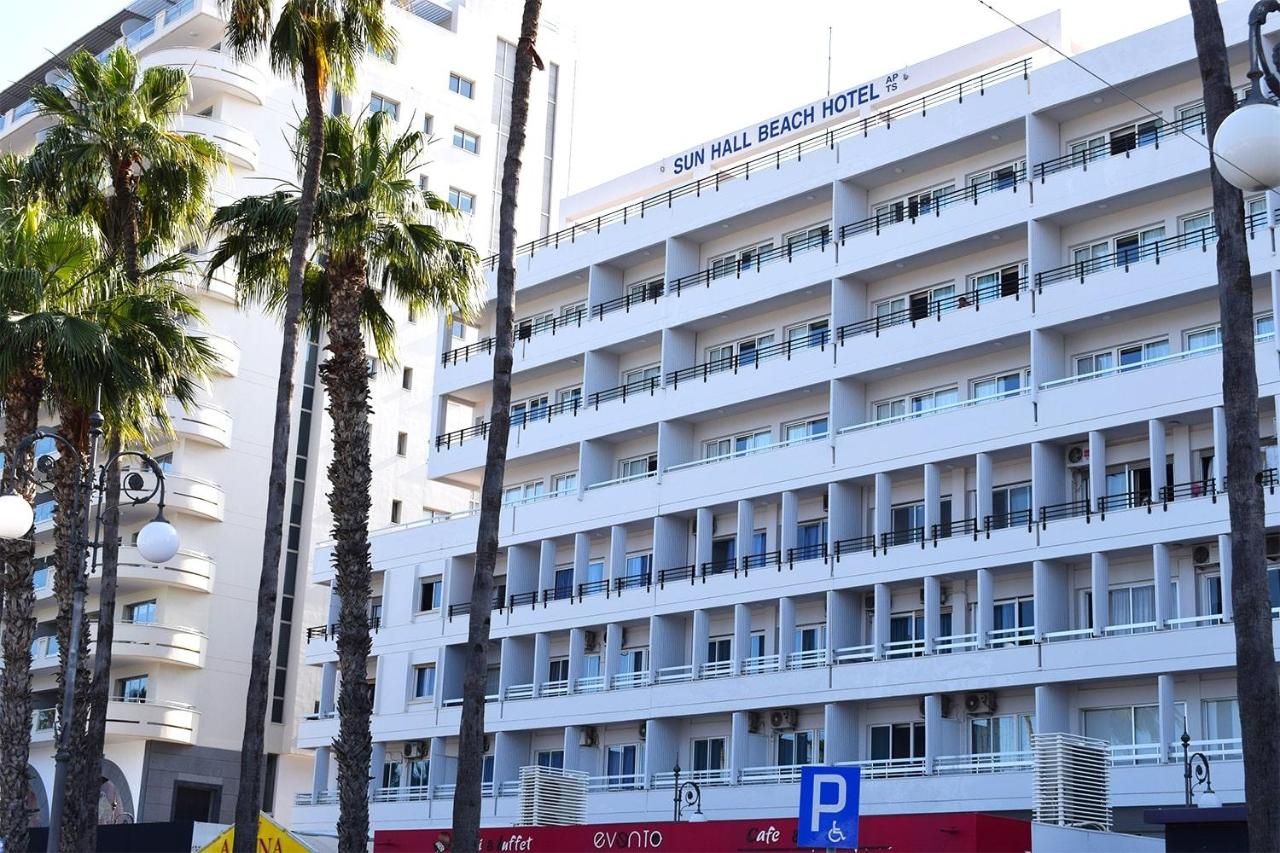 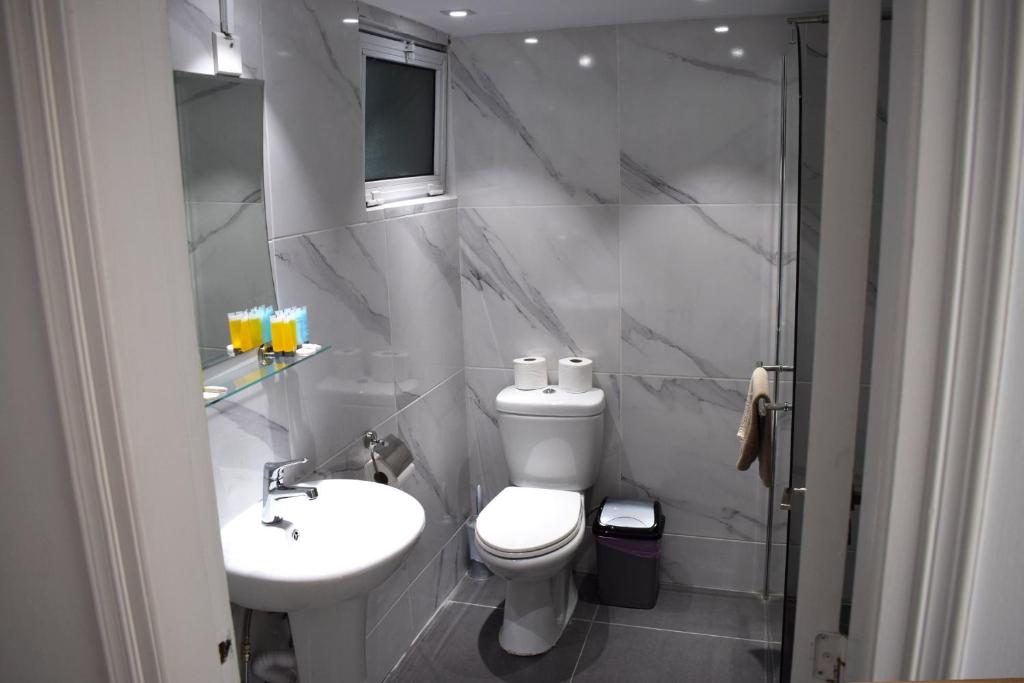 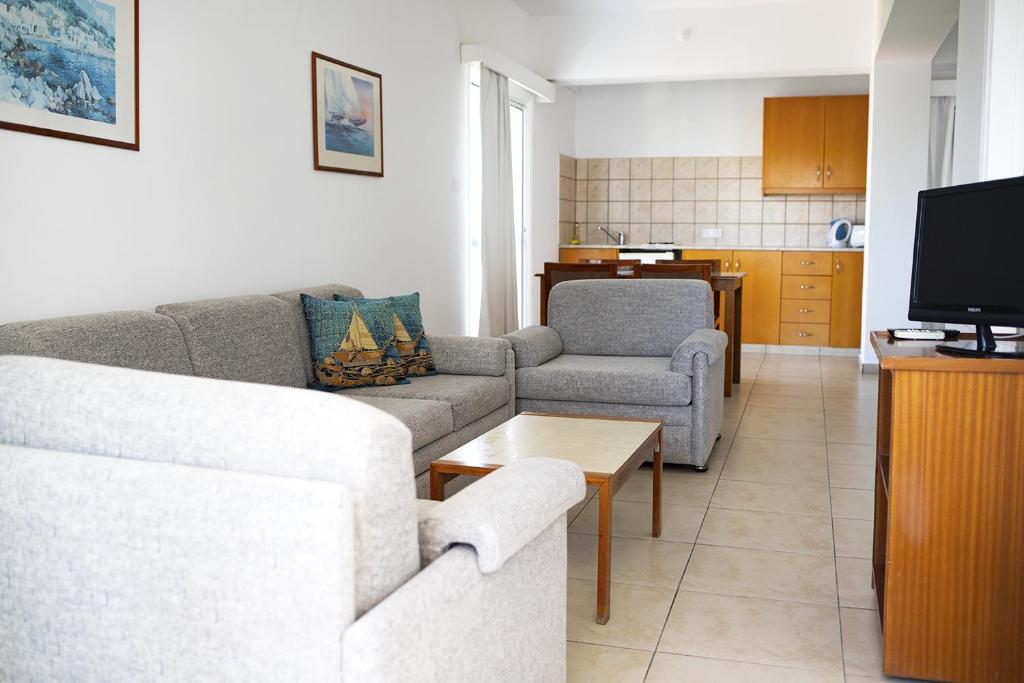 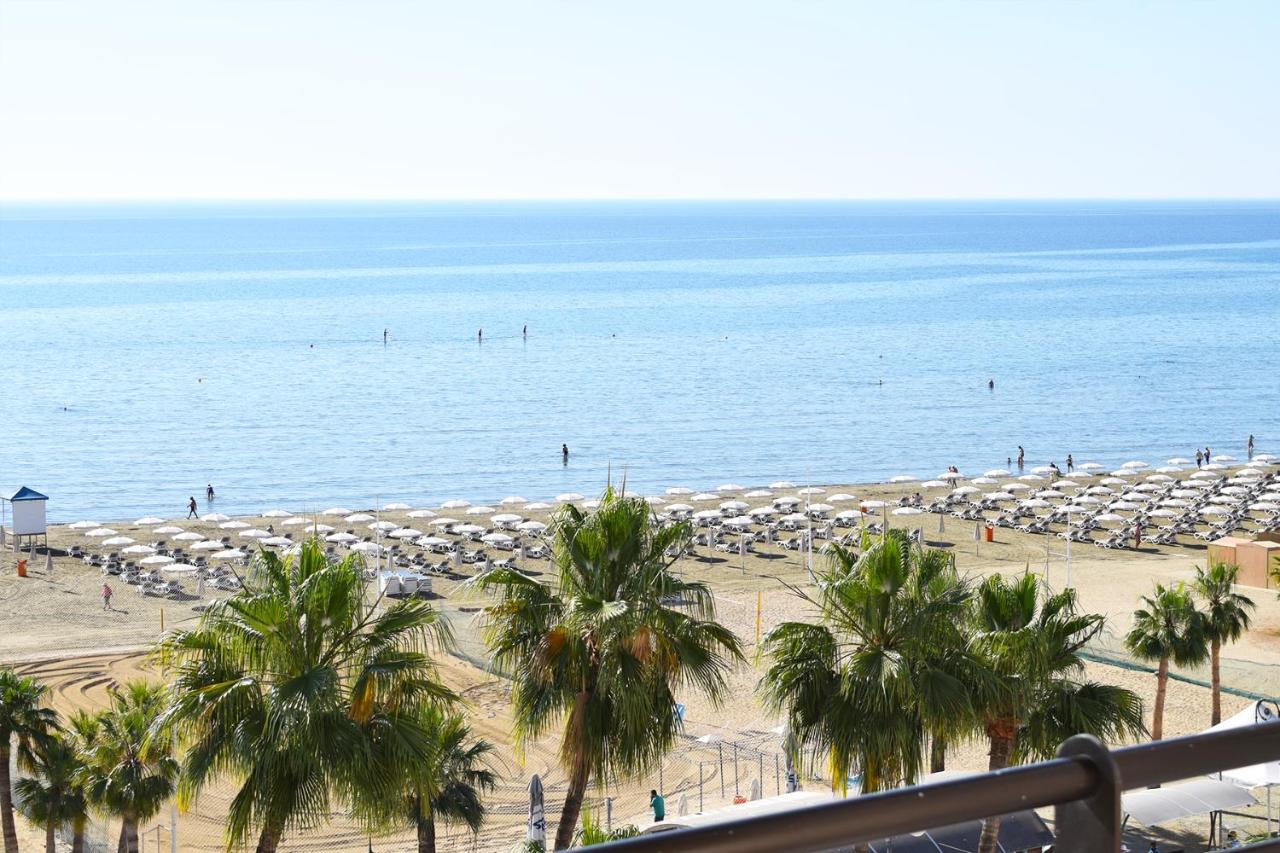 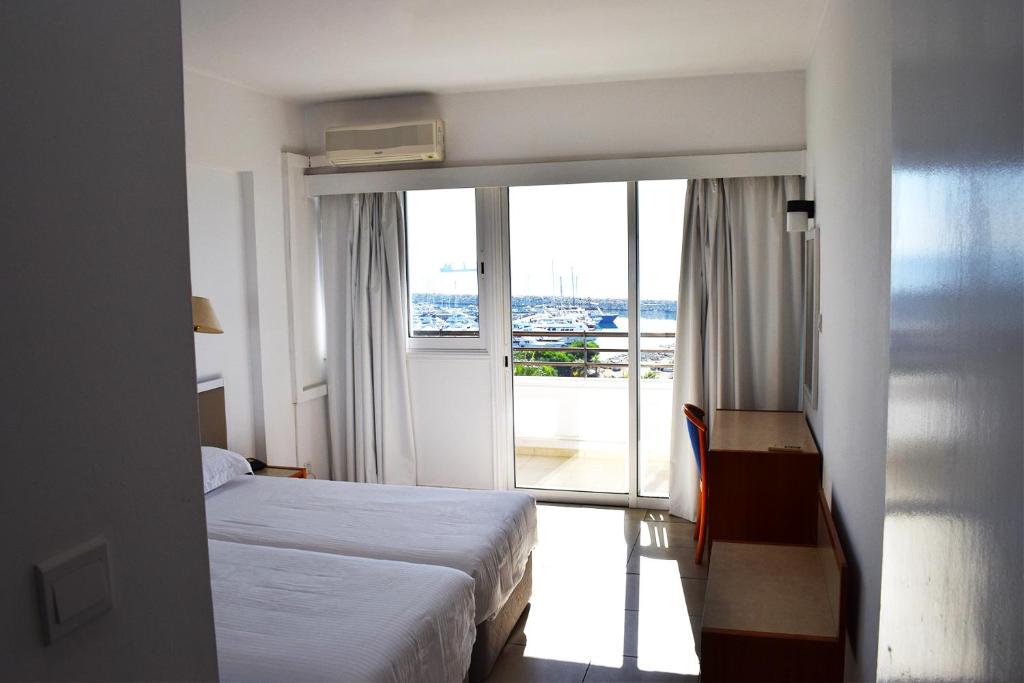 Kaj bomo vzeli s sabo?
Dokument (veljavnost!)
Denarnica (max 30 EUR)
Kovček (mali: 56x45x25cm/15 kg)
Nahrbtnik (45x36x20cm)
Zdravstveno zavarovanje (evropska kartica zdr. zavarovanja/zdr. zavarovanje za tujino - EU)
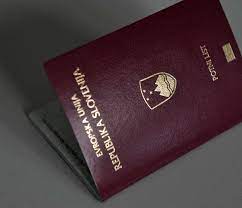 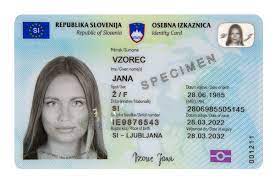 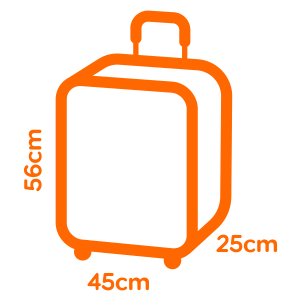 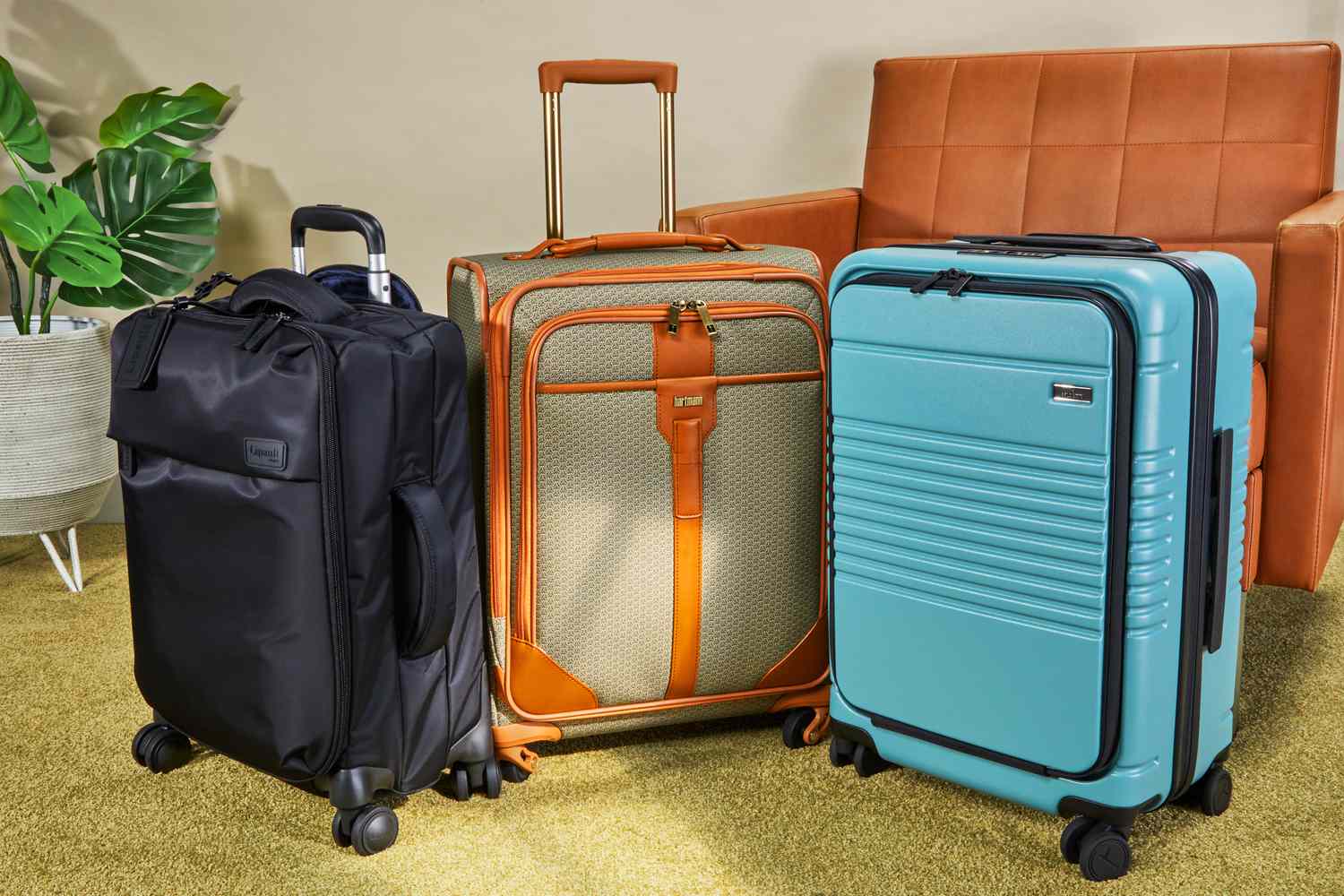 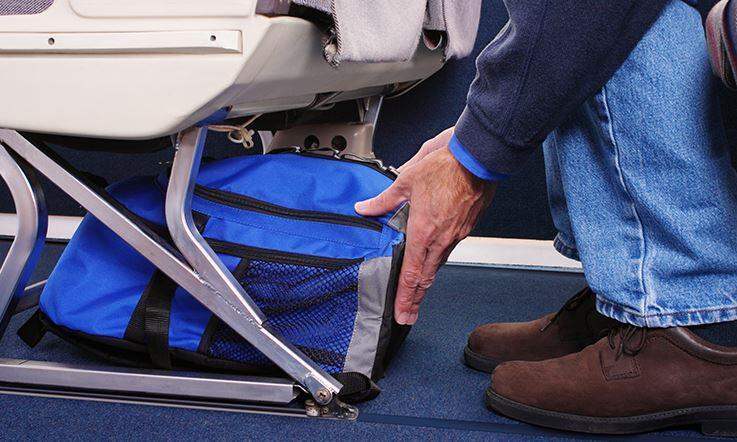 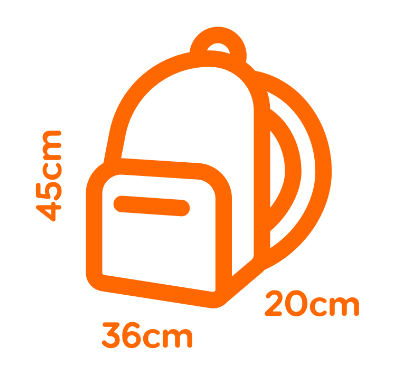 Kaj bomo vzeli s sabo?
Tekočine do 100ml v zip vrečki (v nahrbtniku) 
Zdravila (tekoča zdravila v vrečki, ostala zdravila v nahrbtniku ali kovčku)
Ostalo – glej seznam stvari
Prepovedani predmeti: škarjice, ostre pilice za nohte…!
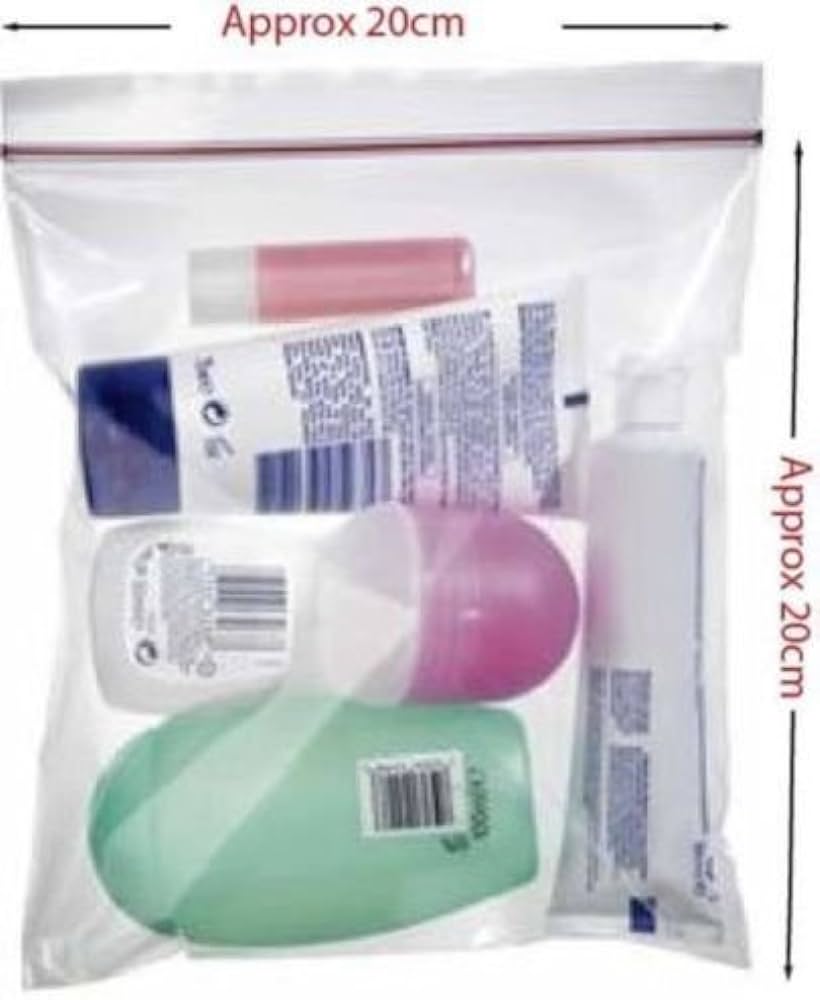 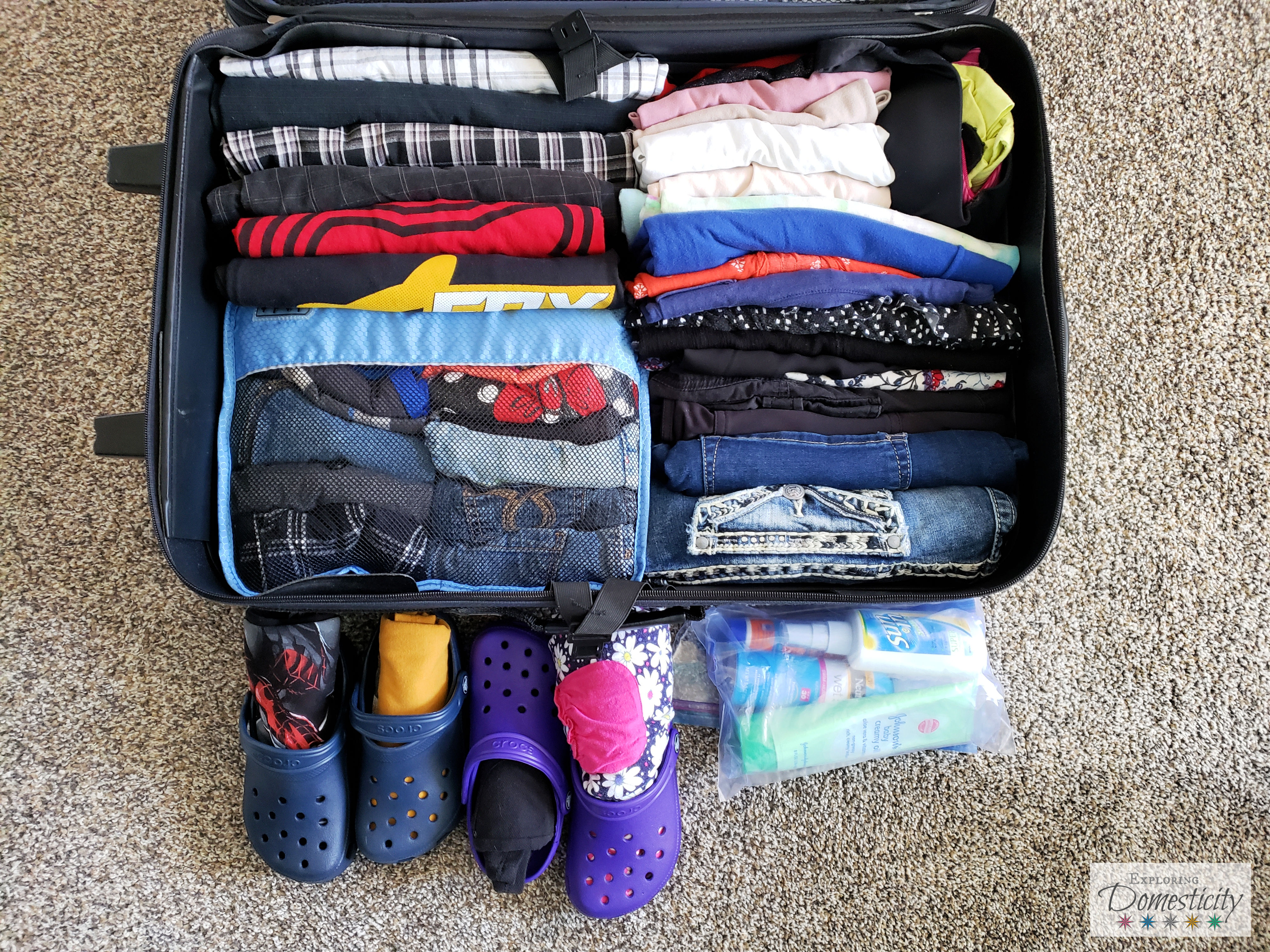 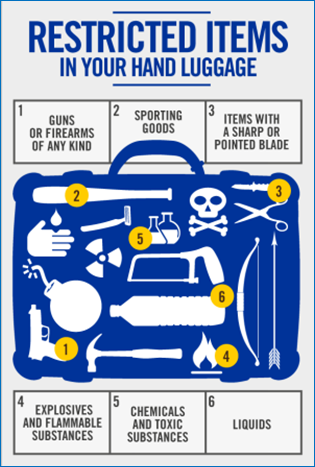 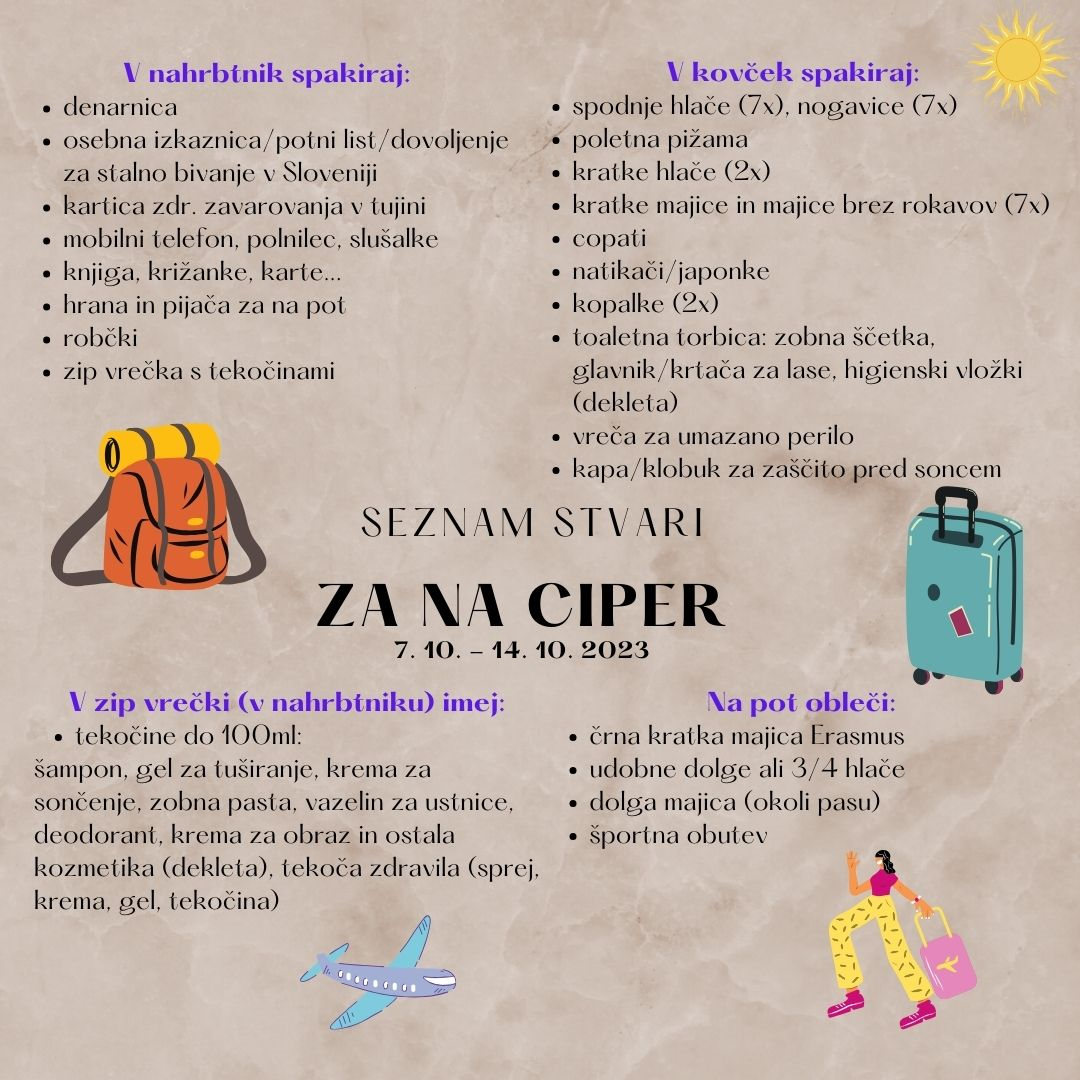 Ευχαριστώ!  (Efharistó) 
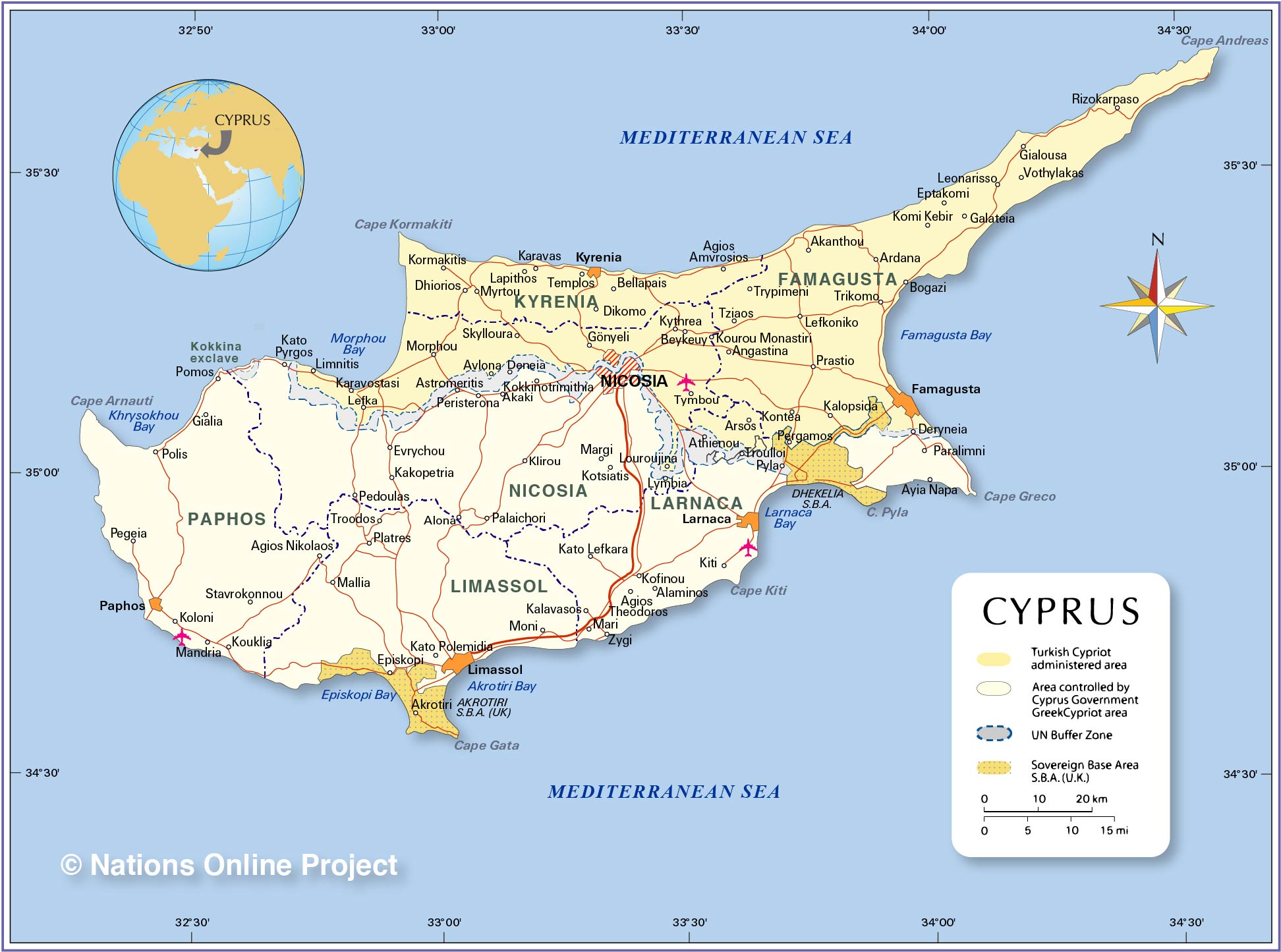 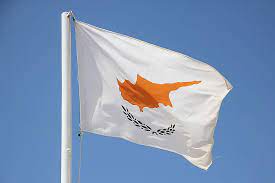 KONTAKT:
melita.skrlec@antonukmar.si
031 507 333